РУДІ ЛІСОВІ МУРАШКИ – ЯК ОСНОВА БІОЛОГІЧНОГО ЛІСОЗАХИСНОГО КОМПЛЕКСА
Роботу виконала:
Гафінчук Анастасія Петрівна
учениця 7 класу
ОЗ «Білоусівський ліцей»
Сокирянської міської ради, Дністровського району, Чернівецької області
Керівник:
Гафінчук Альона Степанівна
методист,  вчитель біології
 Науковий керівник
Хлус Лариса Миколаївна
кандидат біологічних наук
доцент інституту біології, хімії
та біоресурсів при  ЧНУ
2021 рік
Актуальність дослідження
Необхідністю захисту лісозахисного господарства від шкідників
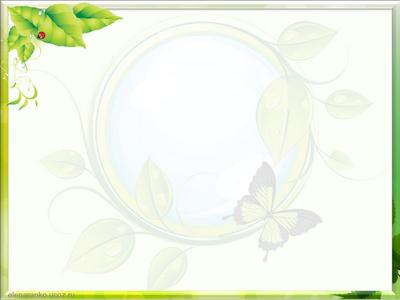 Мета і завдання  досліджень 

вивчення онтогенезу та ступеня життєздатності рудих лісових мурашок у природних умовах існування на території лісового комплексу.
дослідити онтогенез рудих лісових мурашок у природних умовах існування; 
провести фенологічні спостереження за ростом і розвитком а також визначити ступені життєздатності мурашок;
визначити лінійні і об’ємні показники мурашників;
дослідити структуру популяції на території лісового комплекса.
Об’єкт та предмет досліджень:
-популяція рудих лісових мурашок
– ефективність впливу мурашок в боротьбі із шкідниками лісу.
Матеріали та методи досліджень:
Дослідження проводилося у 2023 році в лісовому комплексі з рудими лісовими мурашками на території с. Білоусівка Сокирянської міської ради Дністровського району Чернівецької області. 
По методиці Г.М. Длусского (1965) нами була проведена інвентаризація мурашників на території лісового господарства с.Білоусівка. 
Відносний вік гнізд в балах був визначений за методикою Дьяченко (1989). Суть його в тому, що кожна вікова стадія гнізда відповідає певній формі купола наявність і відсутність земляного вала  і його щільність.
Дослідження активності рудих лісових мурашок.
Вікові стадії мурашників
Фото 1.
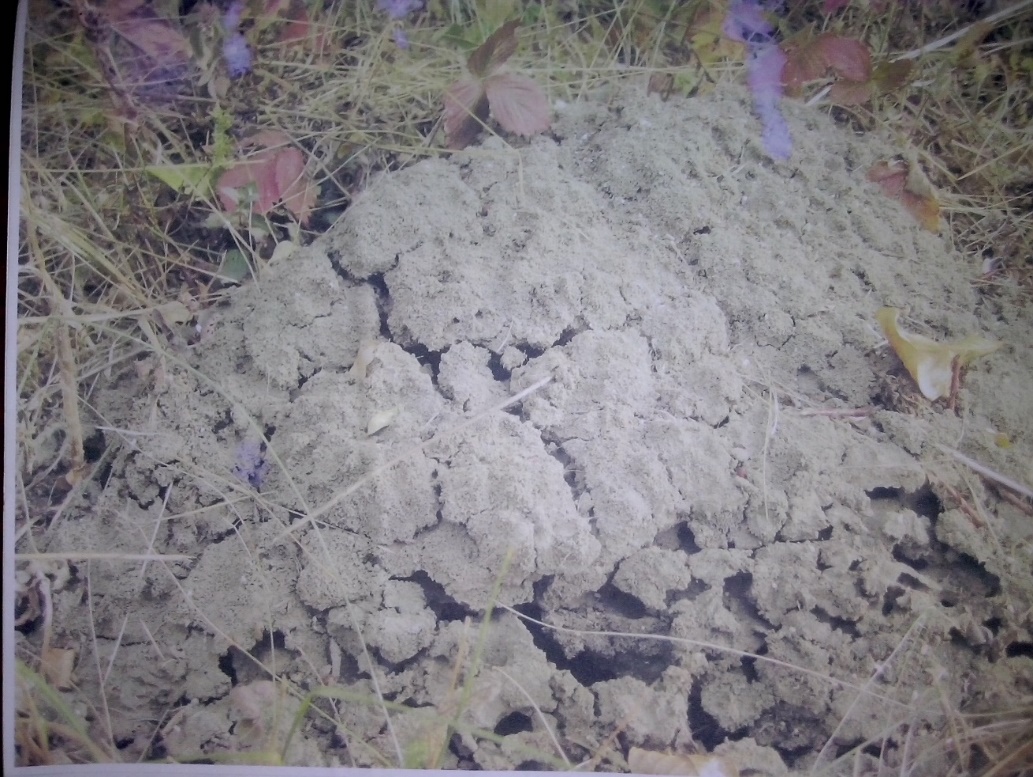 Фото 2.
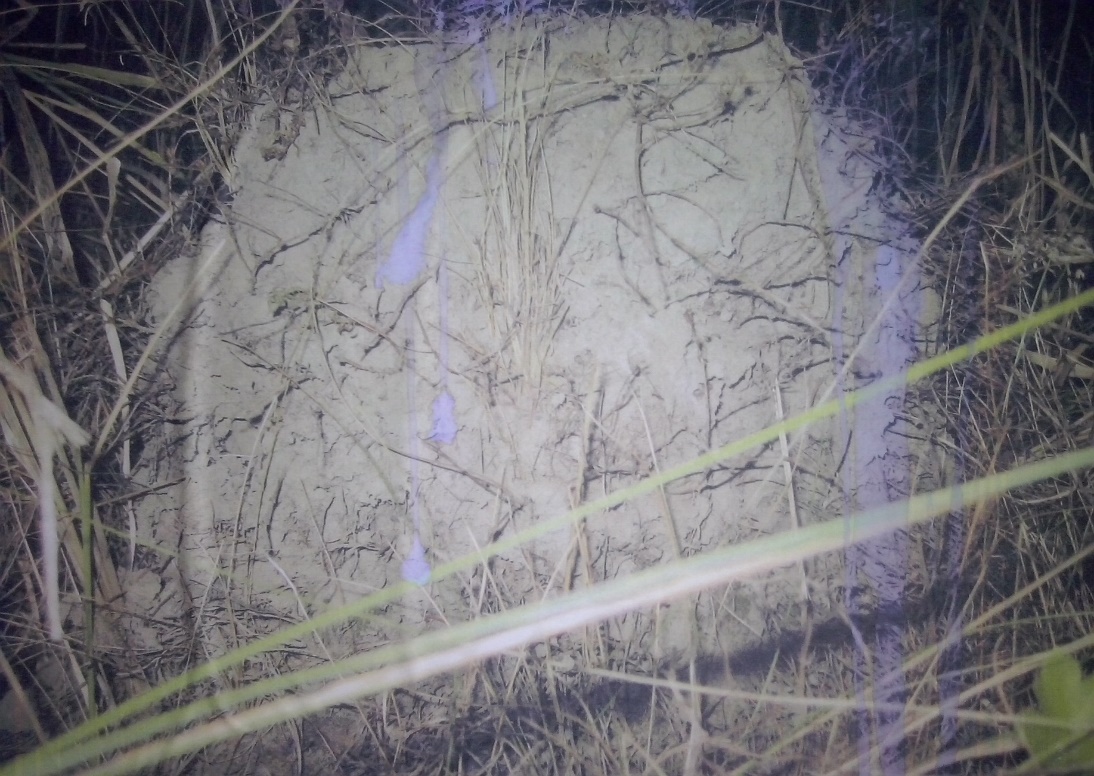 Перша вікова стадія - новонароджені 4,7%
Друга вікова стадія – ростучі 8,4%
Фото 3.
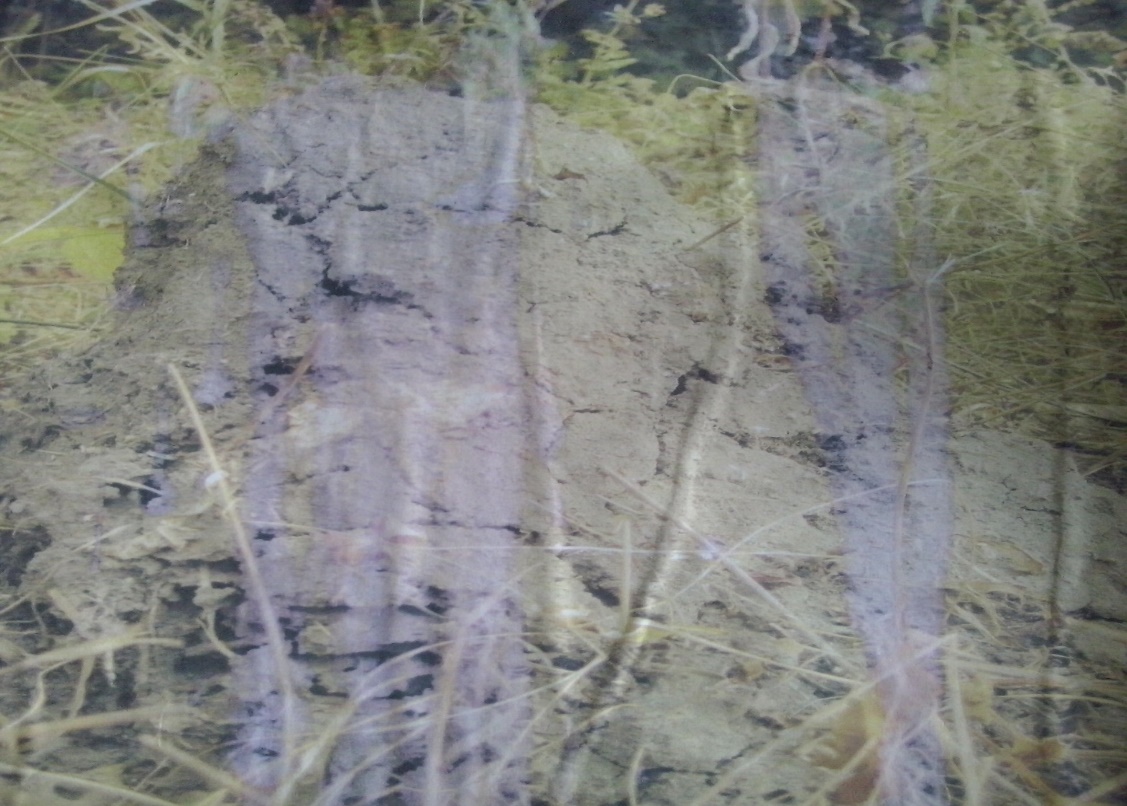 Фото 4.
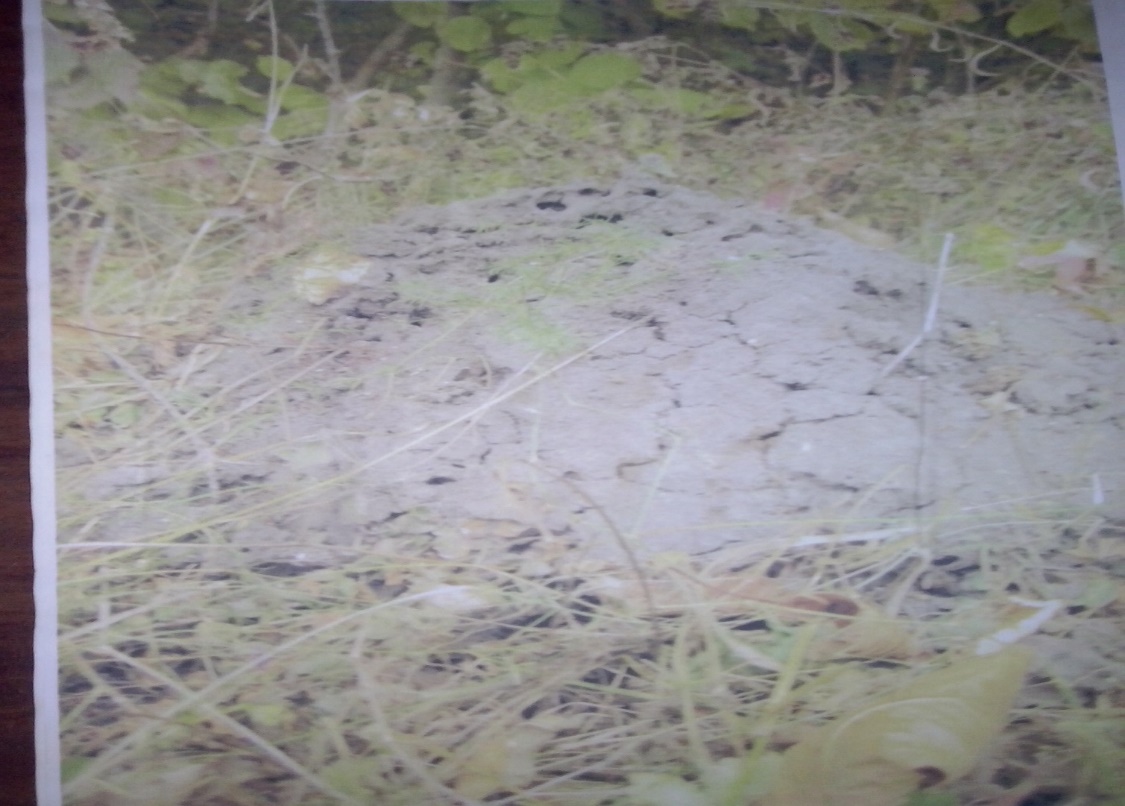 Третя вікова стадія – середньовікові 34,8%
Четверта вікова стадія – зрілі 29,6
Фото 5.
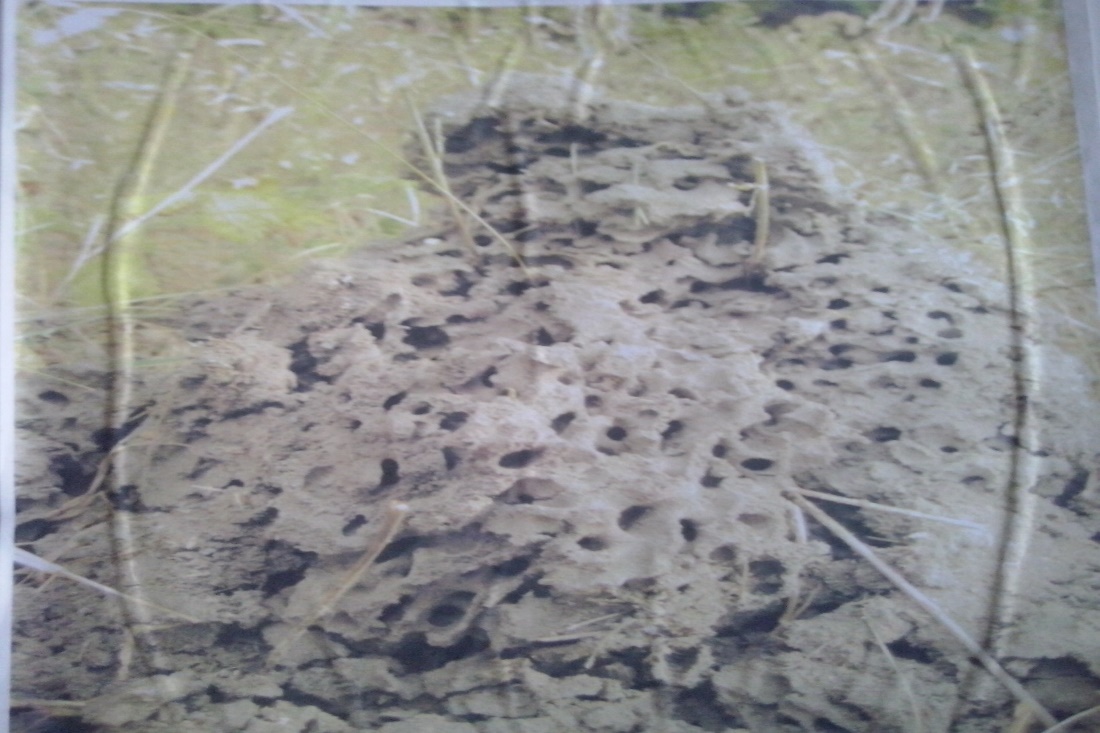 Фото 6.
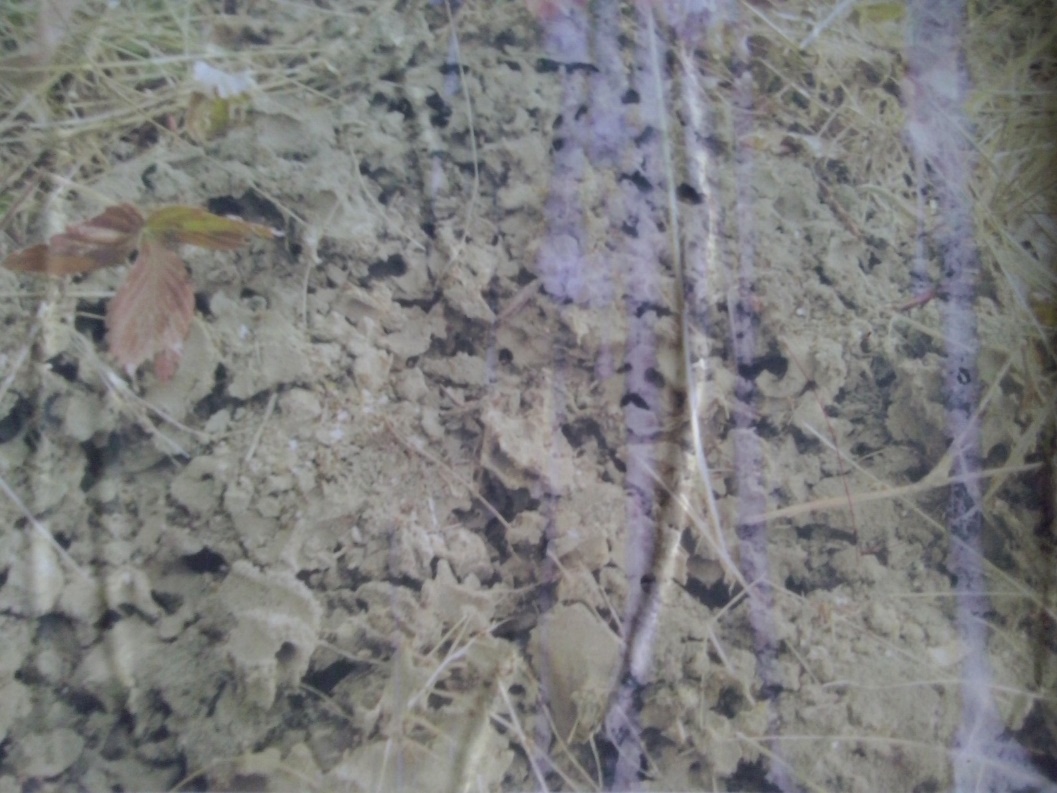 П'ята стадія вікового розвитку – «старіючі» 17,1 %.
Шоста вікова стадія – вмираючі 5,4%
Лінійні і об’ємні показники(см) мурашників в біотопах визначали за методикою А. А. Захарова
Мурашники  соснових лісів
Мурашники у дібровах
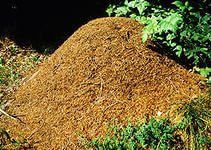 Мурашники у ялинниках
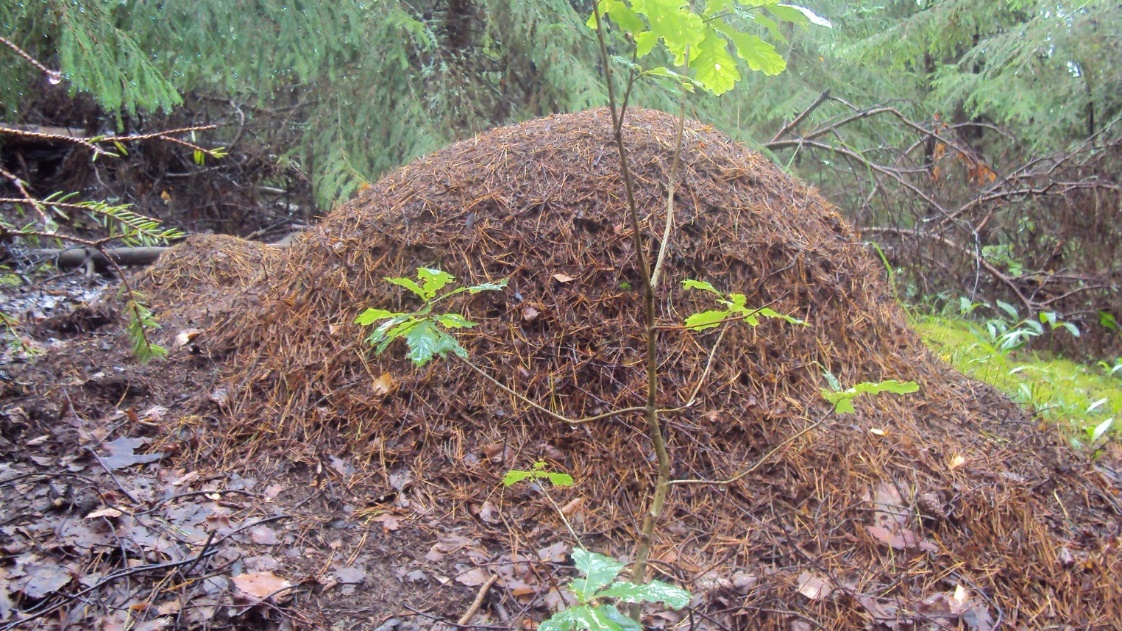 Практичне значення мурашокВеликий березовий пильщик
Зимовий п'ядун
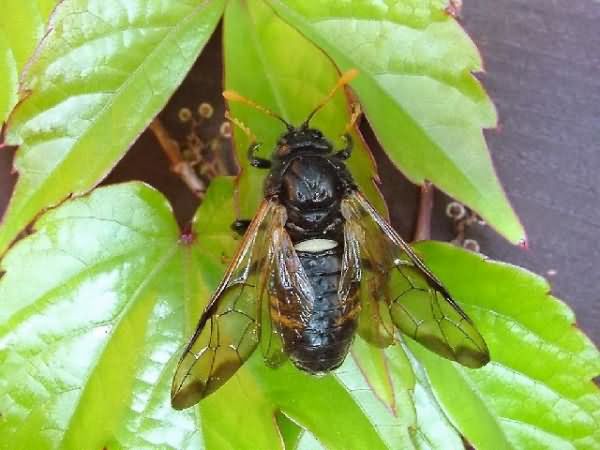 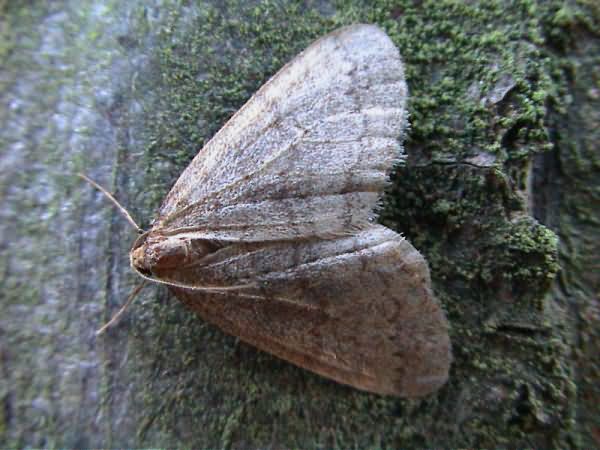 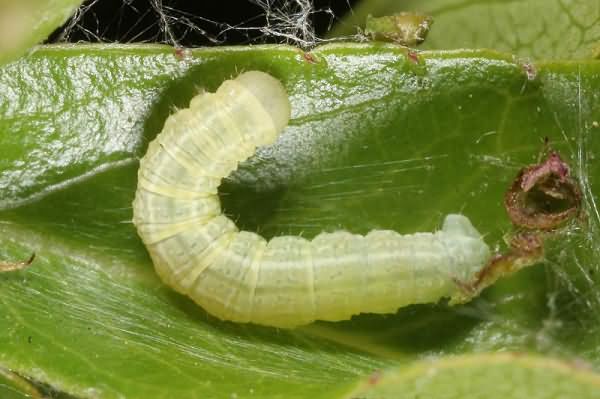 Зелена дубова листовійка
Соснова совка
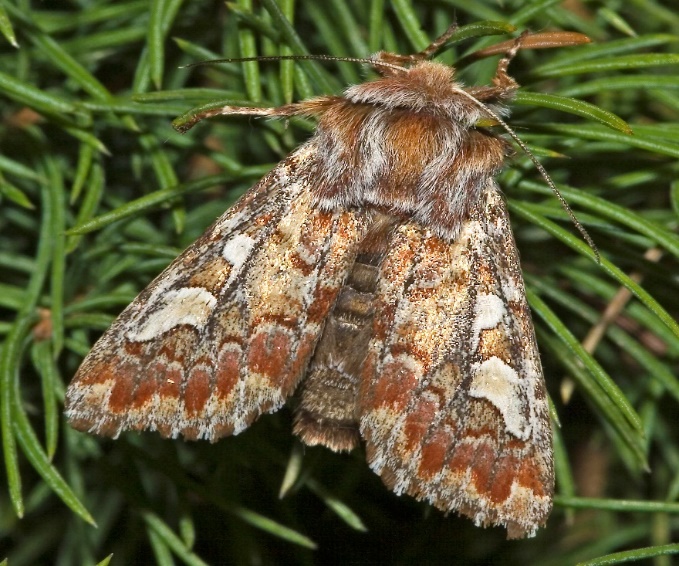 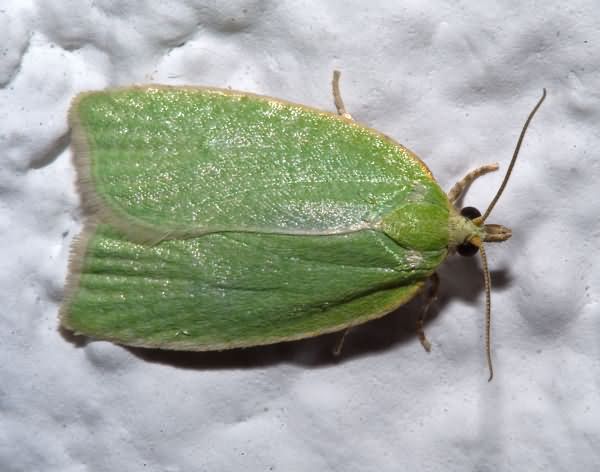 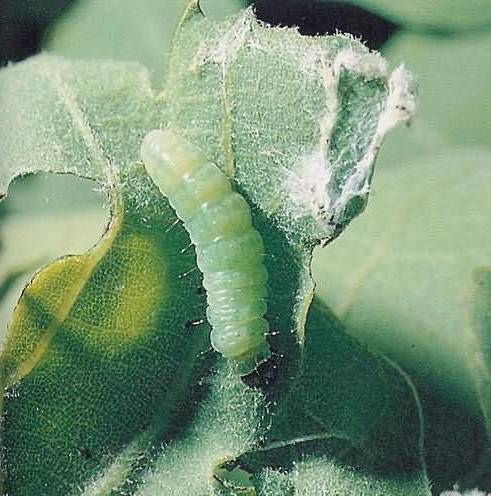 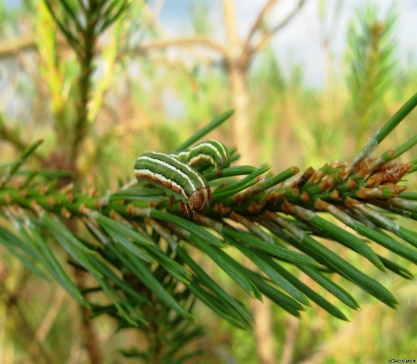 Бережіть мурашок. Це друзі лісу!
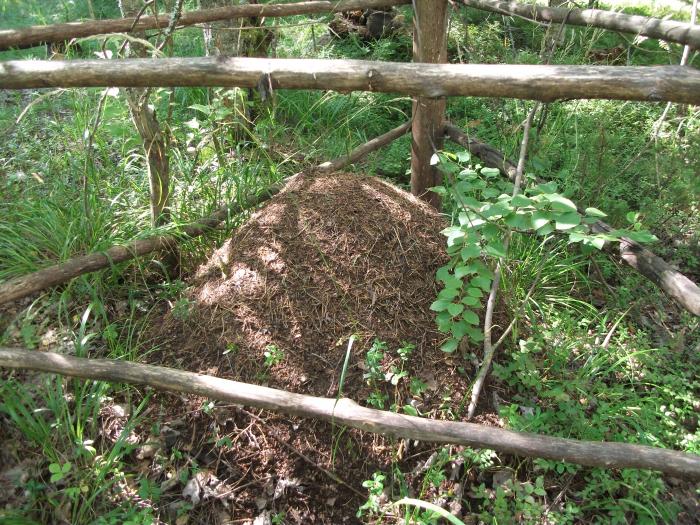 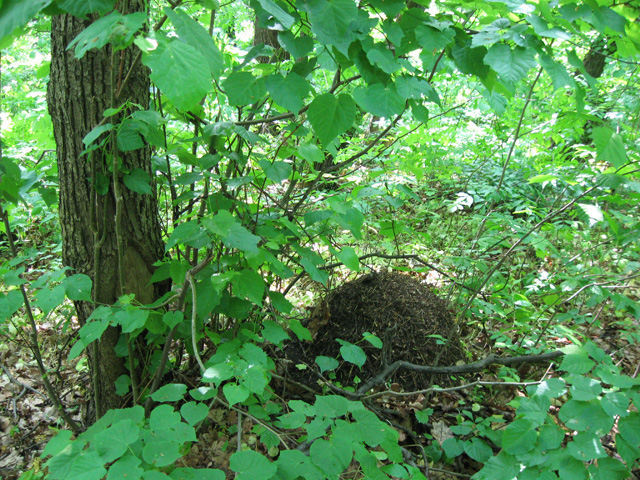 ВИСНОВКИ
В результаті досліджень нами виявлено:   1.  Активність рудих лісових мурашок залежить від температури навколишнього середовища.   2.  Розміри   гнізд   рудих   лісових   мурашок   широко   варіюють   по   всіх метричних параметрах; їх загальні розміри корелюють з            біотопічним розміщенням.     3. Визначаючи ступінь життєздатності мурашників рудих лісових мурашок, ми виявили їх вікову структуру і життєздатність.